Fortbildungsveranstaltung fürLehrerinnen und Lehrer15. Februar 2023
CO2-Messungen aus dem Weltraum:Wie geht das?
M.Reuter, M.Buchwitz
University of BremenInstitute of Environmental Physics, Germany
Einleitung
In diesem Vortrag stellen wir eine im Rahmen vom Clim4Edu entwickelte interaktive Grafik vor, die veranschaulicht, wie man mit einem Satelliteninstrument die atmosphärische CO2 Konzentration bestimmen kann.
Die Grafik kann in jedem JS-fähigen Browser dargestellt werden und wird ergänzt durch Hintergrundinformationen, Bedienungsanleitung und Beispielaufgaben mit Musterlösungen.
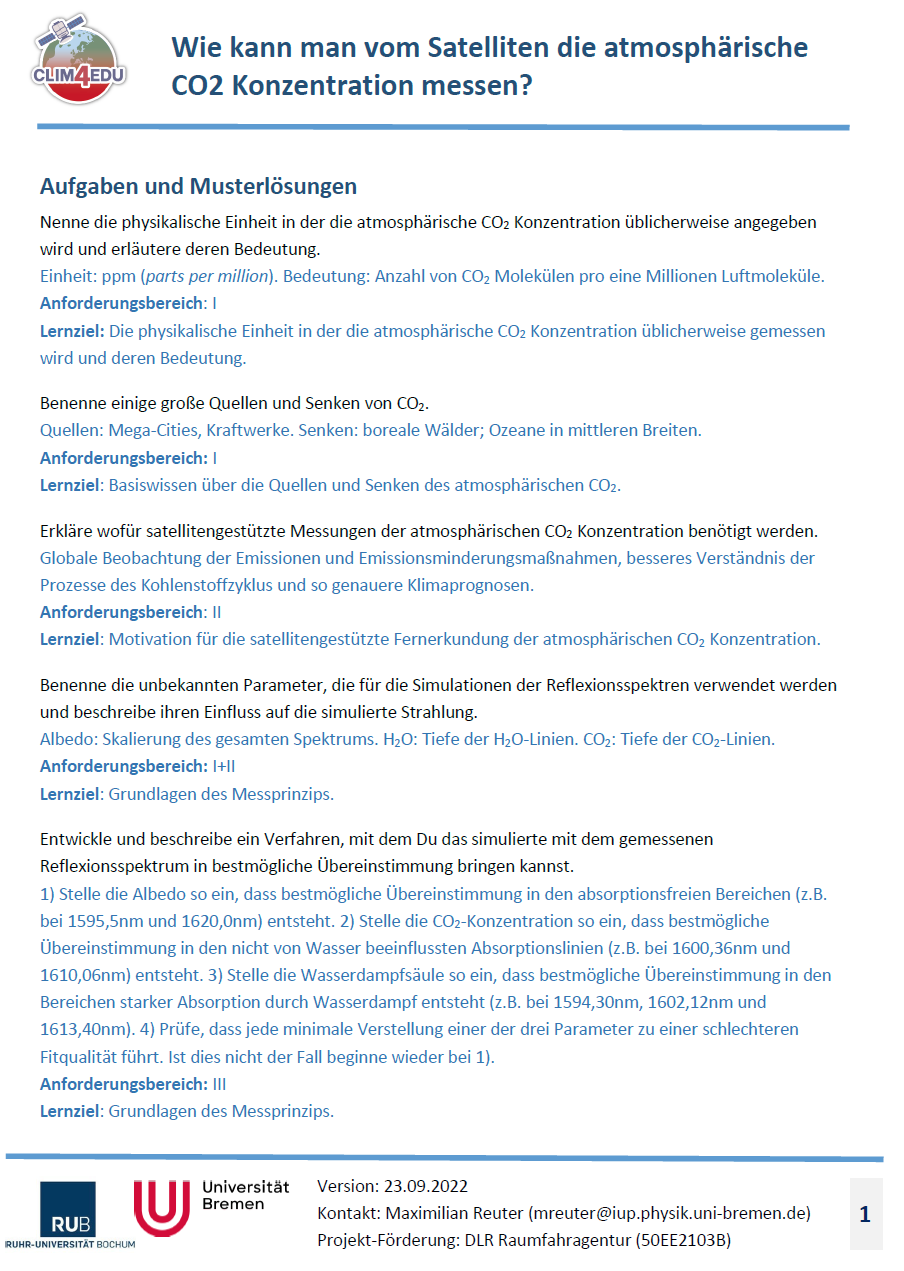 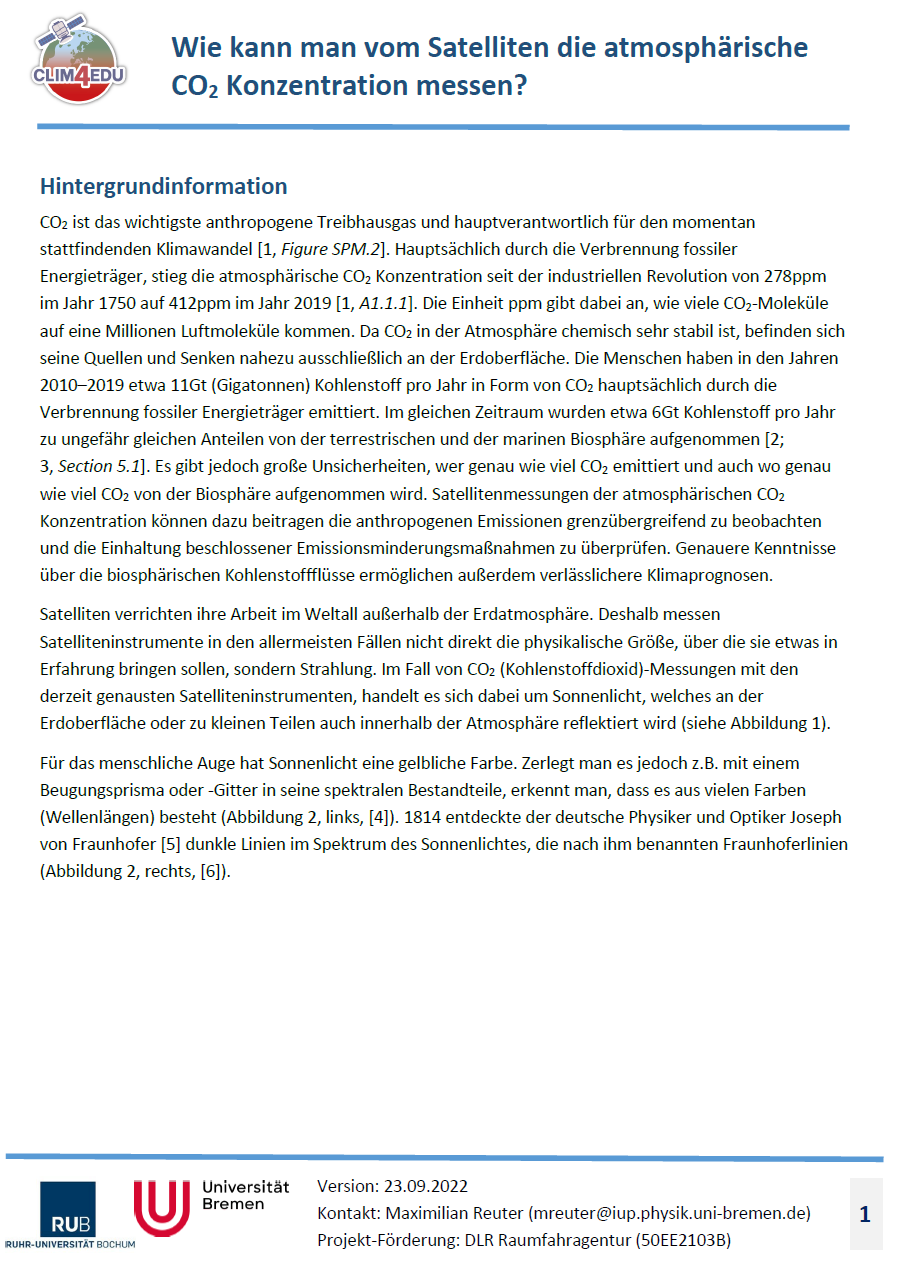 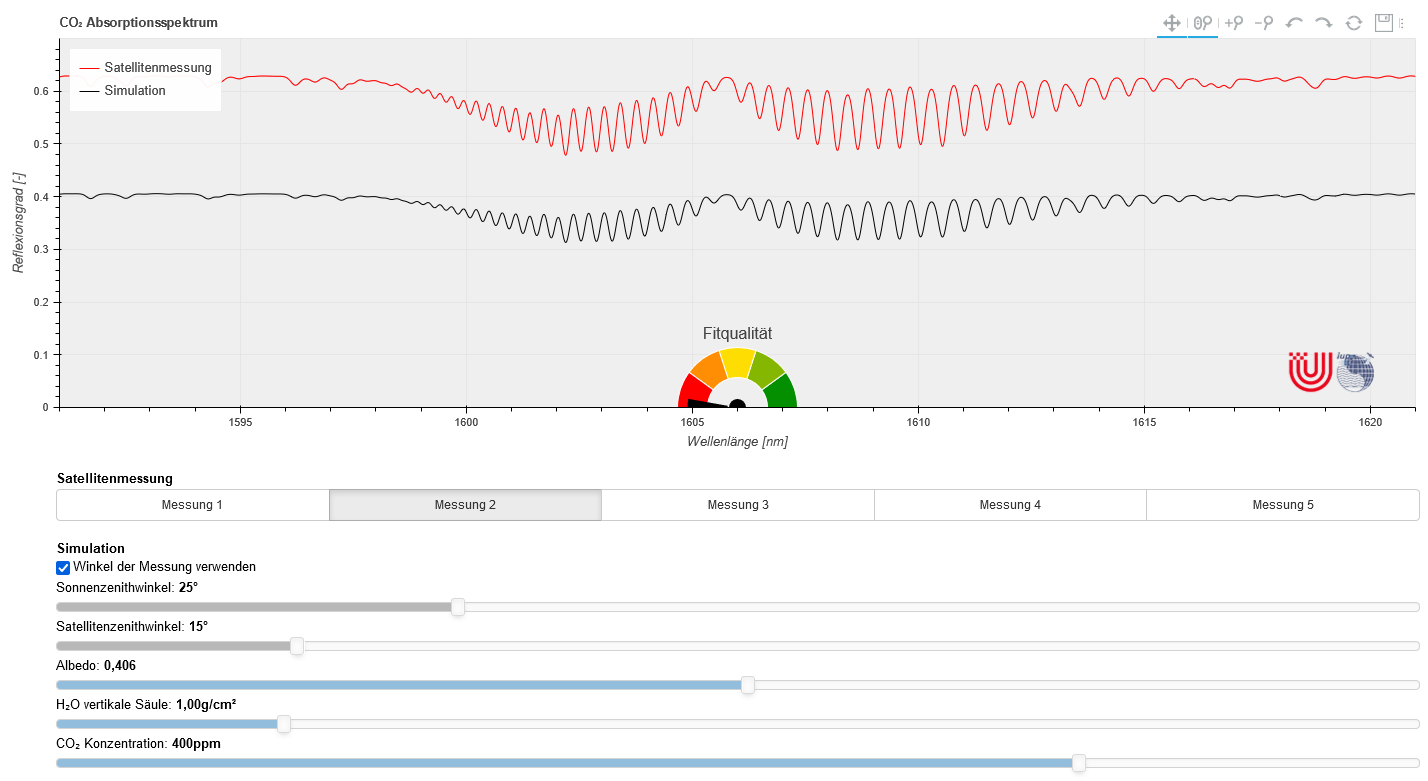 https://fis.rub.de/klima/satelliten-messen-co2
Einleitung
CO2 ist das wichtigste anthropogene Treibhausgas und hauptverantwortlich für den Klimawandel.
Es gibt Große Unsicherheiten, wer genau wie viel CO2 emittiert und auch wo genau wie viel CO2 von der Biosphäre aufgenommen wird.
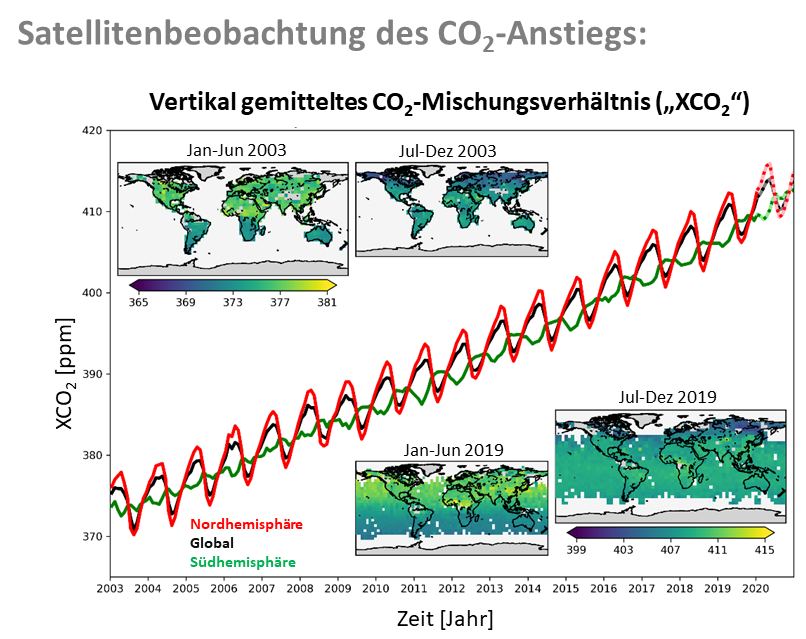 Satellitenmessungen der atmosphärischen CO2 Konzentration können dazu beitragen die anthropogenen Emissionen grenzübergreifendzu beobachten und die Einhaltung beschlos-sener Emissionsminderungsmaßnahmen zu überprüfen (Klimaabkommen von Paris).
Genauere Kenntnisse über die biosphärischen Kohlenstoffflüsse ermöglichen außerdem verlässlichere Klimaprognosen.
Satellitenmessungen nach dem in diesem Vortrag beschriebenen Messprinzip wurden erstmals Ende 2002 mit dem SCIAMACHY Instrument möglich.
climate.copernicus.eu/sites/default/files/custom-uploads/Indicators/ghg_concentrations/C3S_indicators_ghg_concentrations_fig2_April21_branded.pdf
Satelliten messen Strahlung, nicht CO2
Satelliten verrichten ihre Arbeit im Weltall außerhalb der Erdatmosphäre.
Deshalb messen Satelliteninstrumente in den allermeisten Fällen nicht direkt die physikalische Größe, über die sie etwas in Erfahrung bringen sollen, sondern Strahlung.
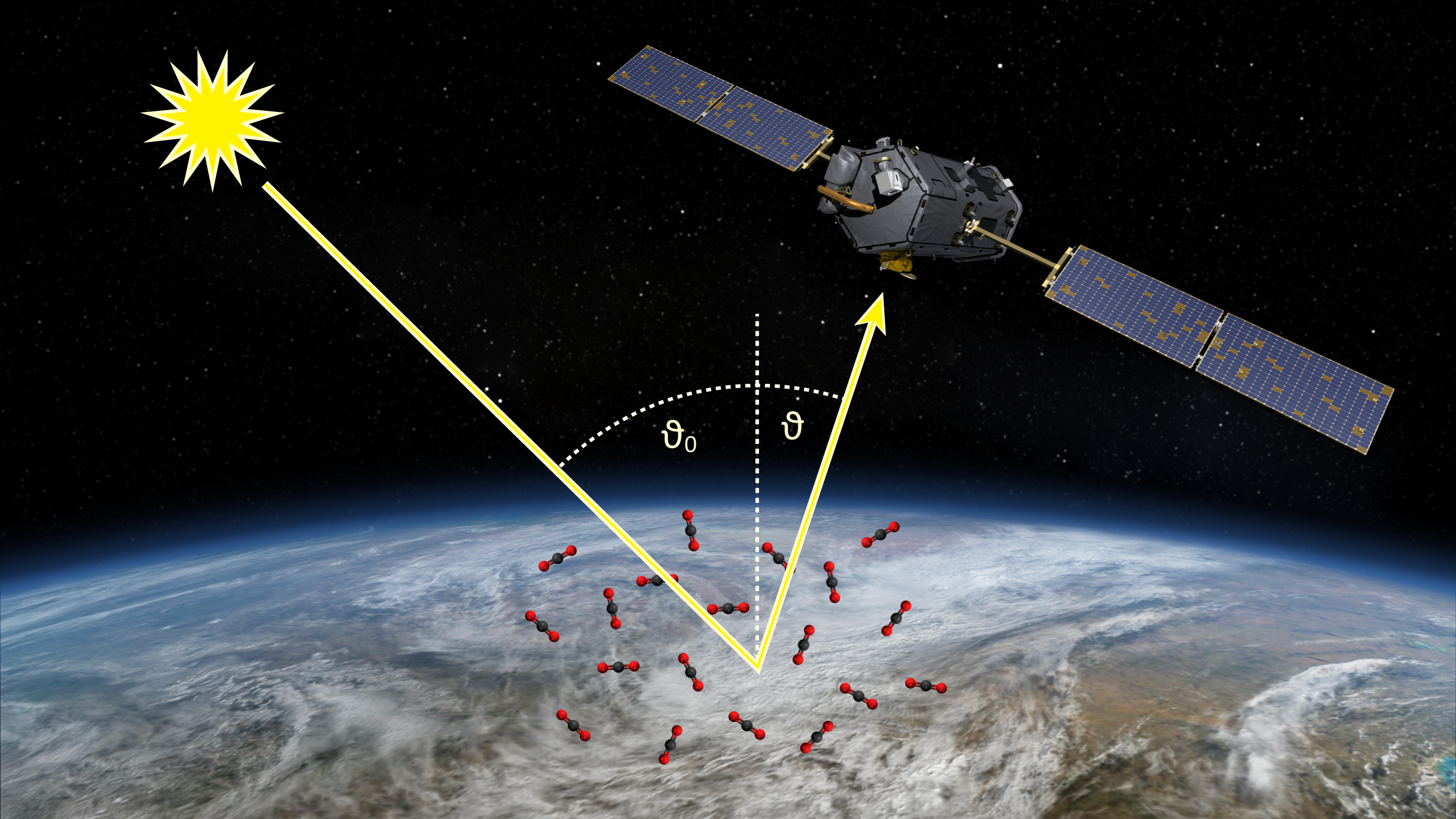 Im Fall von CO2-Messungen mit den derzeit genausten Satelliteninstrumenten, handelt es sich dabei um Sonnenlicht.
Auf dem Weg zum Satelliten durchstrahlt dieses die Atmosphäre und wird am Erdboden (oder in der Atmosphäre) reflektiert.
Satellit und Hintergrund: https://de.m.wikipedia.org/wiki/Datei:Orbiting_Carbon_Observatory-2_artist_rendering_%28PIA18374%29.jpgCO2-Moleküle: https://commons.wikimedia.org/wiki/File:Carbon_dioxide_3D_ball.png
Dunkle Linien im Sonnenlicht
Für das menschliche Auge hat Sonnenlicht eine gelbliche Farbe.
Zerlegt man es jedoch z.B. mit einem Beugungsprisma oder -Gitter in seine spektralen Bestandteile, erkennt man, dass es aus vielen Farben (Wellenlängen) besteht.
1814 entdeckte der deutsche Physiker und Optiker Joseph von Fraunhofer dunkle Linien im Spektrum des Sonnenlichtes, die nach ihm benannten Fraunhoferlinien.
Später fand man heraus, dass einige dieser Linien dadurch hervorgerufen werden, dass Gase in der Erdatmosphäre Teile des Sonnenlichts absorbieren, wobei die Position der Absorptionslinien spezifisch für die absorbierenden Gase sind.
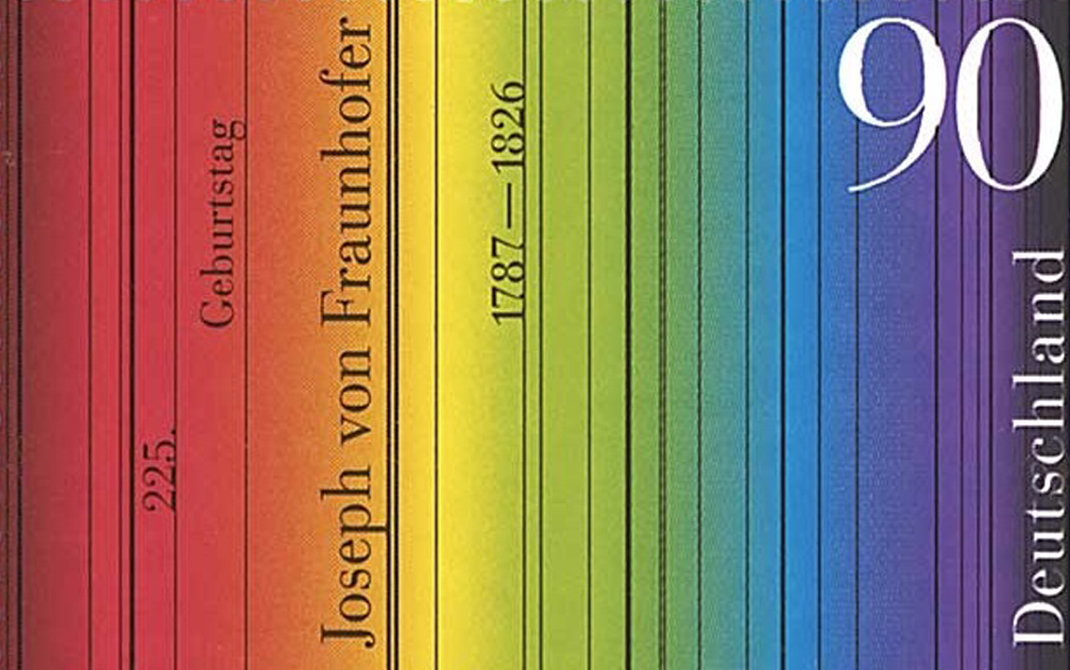 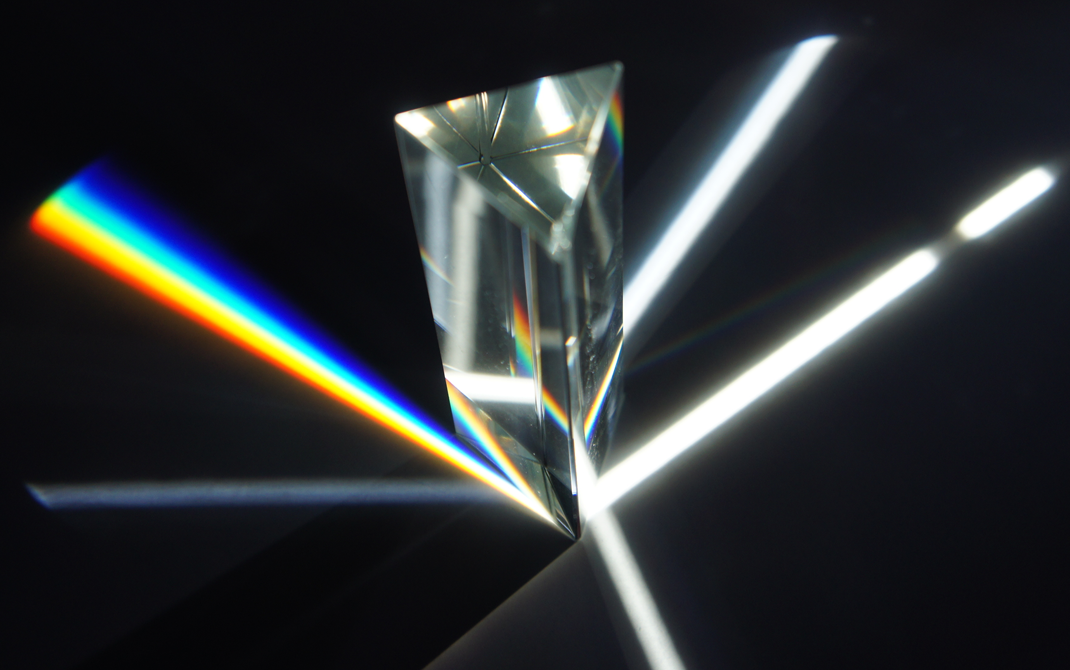 https://commons.wikimedia.org/wiki/File:Dispersive_prism.png
https://de.wikipedia.org/wiki/Datei:DPAG_2012_Fraunhofer.jpg
Messprinzip (vereinfacht)
Die Sonne emittiert Licht auch außerhalb des für den Menschen sichtbaren Spektralbereichs (z.B. UV oder IR).
Auch in diesen haben viele Gase der Erdatmosphäre Absorptionslinien.
NASAs OCO-2 (Orbiting Carbon Observatory-2) Satellit misst das vom Erdboden und in der Atmosphäre reflektierte Sonnenlicht in drei Spektralbändern im nah-infrarot.
Messprinzip (vereinfacht): Je stärker die Auslöschung des Lichtes, bzw. je tiefer die Absorptionslinien, desto größer die Konzentration des absorbierenden Gases.
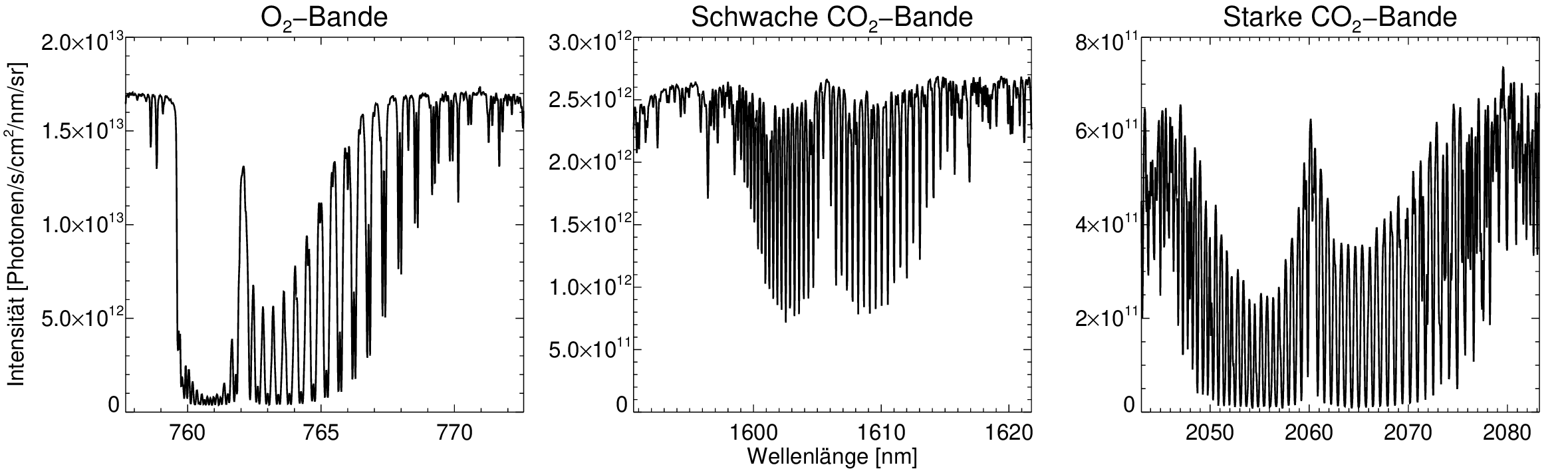 Beispiel einer Messung des OCO-2 Satelliten der NASA vom 11.02.2021. Links: O2-Bande. Mitte: schwache CO2-Bande. Rechts: starke CO2-Bande.Quelle der OCO-2-Daten: NASA Goddard Earth Science Data and Information Services Center
Messprinzip (vereinfacht)
In der Regel versucht man bei der sog. differenziellen optischen Absorptionsspektroskopie die Satellitenmessung bestmöglich durch eine Simulation zu erklären.
Für diese benötigt man bekannte Eingangsgrößen wie z.B. Sonnen- und Satellitenzenithwinkel und unbekannte Größen wie den Reflexionsgrad des Erdbodens (Albedo), den Wasserdampfgehalt und die CO2-Konzentration.
Für die erste Simulation werden alle unbekannten Größen „geraten“.
Danach werden die unbekannten Größen so lange angepasst, bis die Simulation bestmöglich mit der Messung überein stimmt.
Die auf diese Weise bestimmte CO2-Konzentration kann dann als die wahre CO2-Konzentration angenommen werden.
Für die Auswertung echter Satellitendaten mit vielen Mio Beobachtungen ist dieser Prozess natürlich automatisiert und die Simulationen hängen von sehr vielen unbekannten Größen ab und sind sehr rechenintensiv.
Interaktive Grafik
Mit der interaktiven Grafik können die SuS intuitiv erfahren, wie die satellitengestützte Fernerkundung von CO2 funktioniert.
Die SuS schlüpfen in die Rolle des Auswertealgorithmus und versuchen ein simuliertes mit einem gemessenen OCO-2 Spektrum in bestmögliche Übereinstimmung zu bringen.
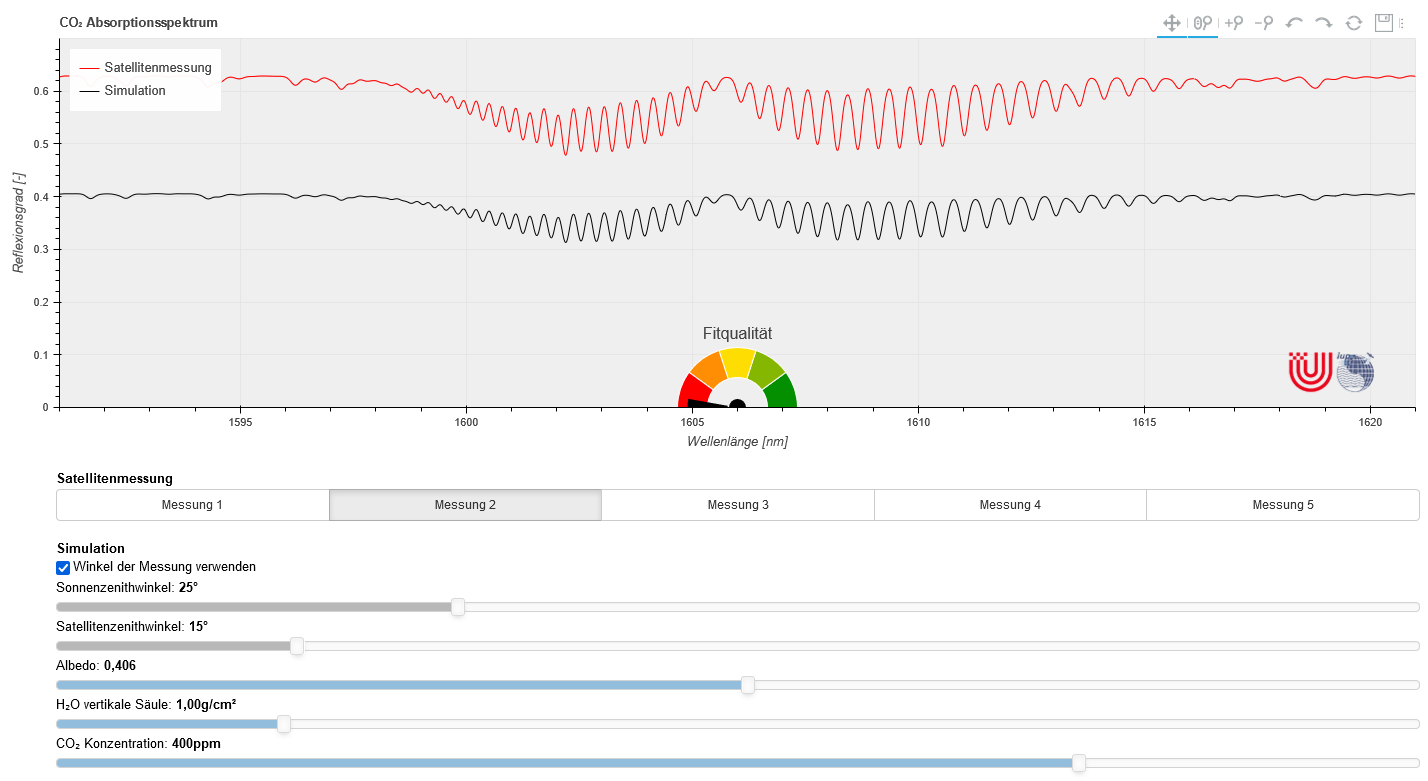 Messung
Simulation
Interaktive Grafik
Es stehen 5 verschiedene Messungen zur Verfügung die ausgewertet werden können.
Die Eingabeparameter der Simulation lassen sich durch Schieberegler einstellen.
Um Unterschiede besser sichtbar zu machen kann in der Grafik gezoomt werden.
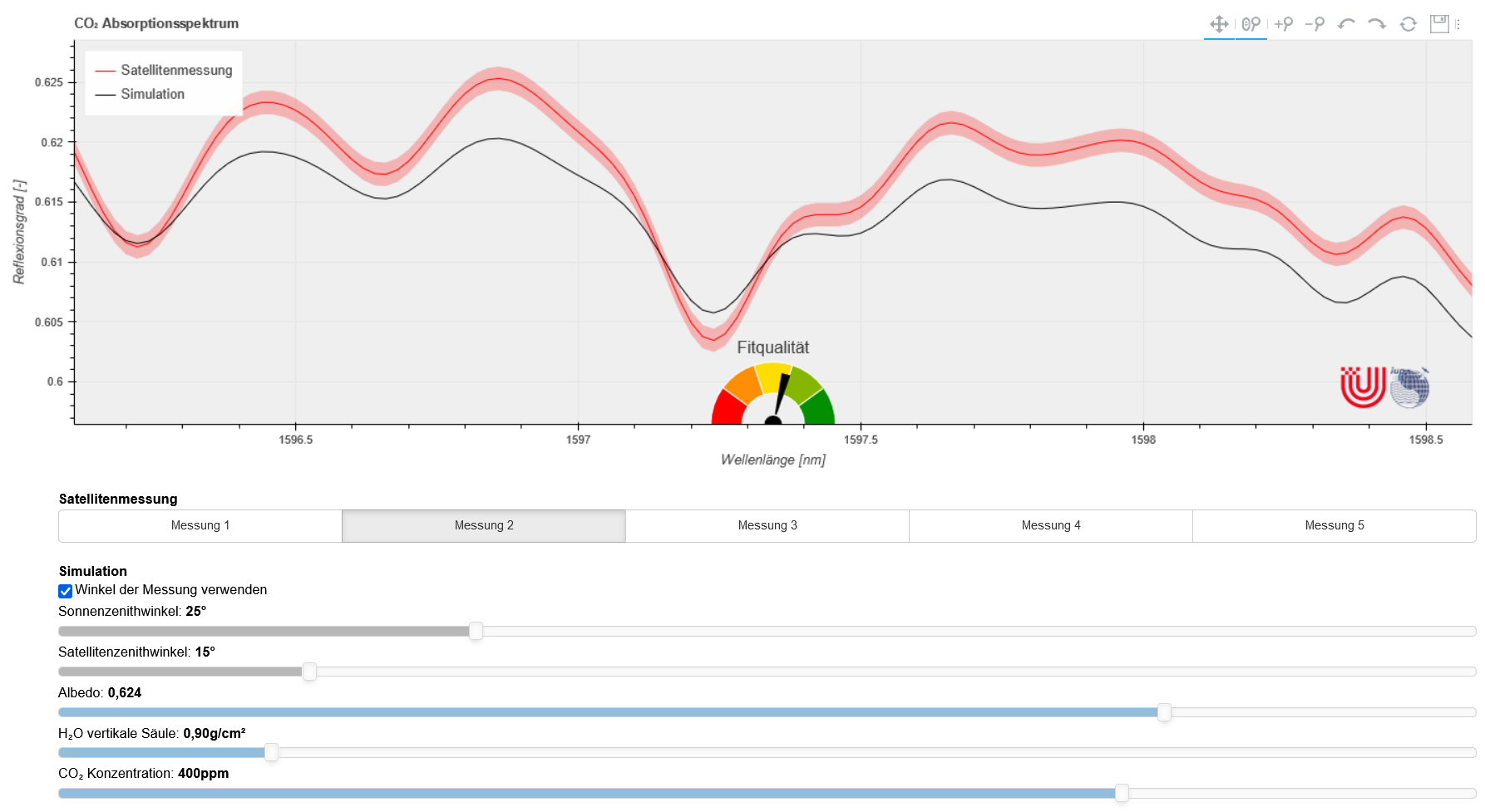 Auswahl der Messung
Schieberegler für Eingabeparameter der Simulation
Interaktive Grafik
Ein Indikator stellt qualitativ die Güte der Übereinstimmung grafisch dar.
Wenn keine weitere Verbesserung der Übereinstimmung erzielt werden kann entspricht die eingestellte CO2-Konzentration der wahren.
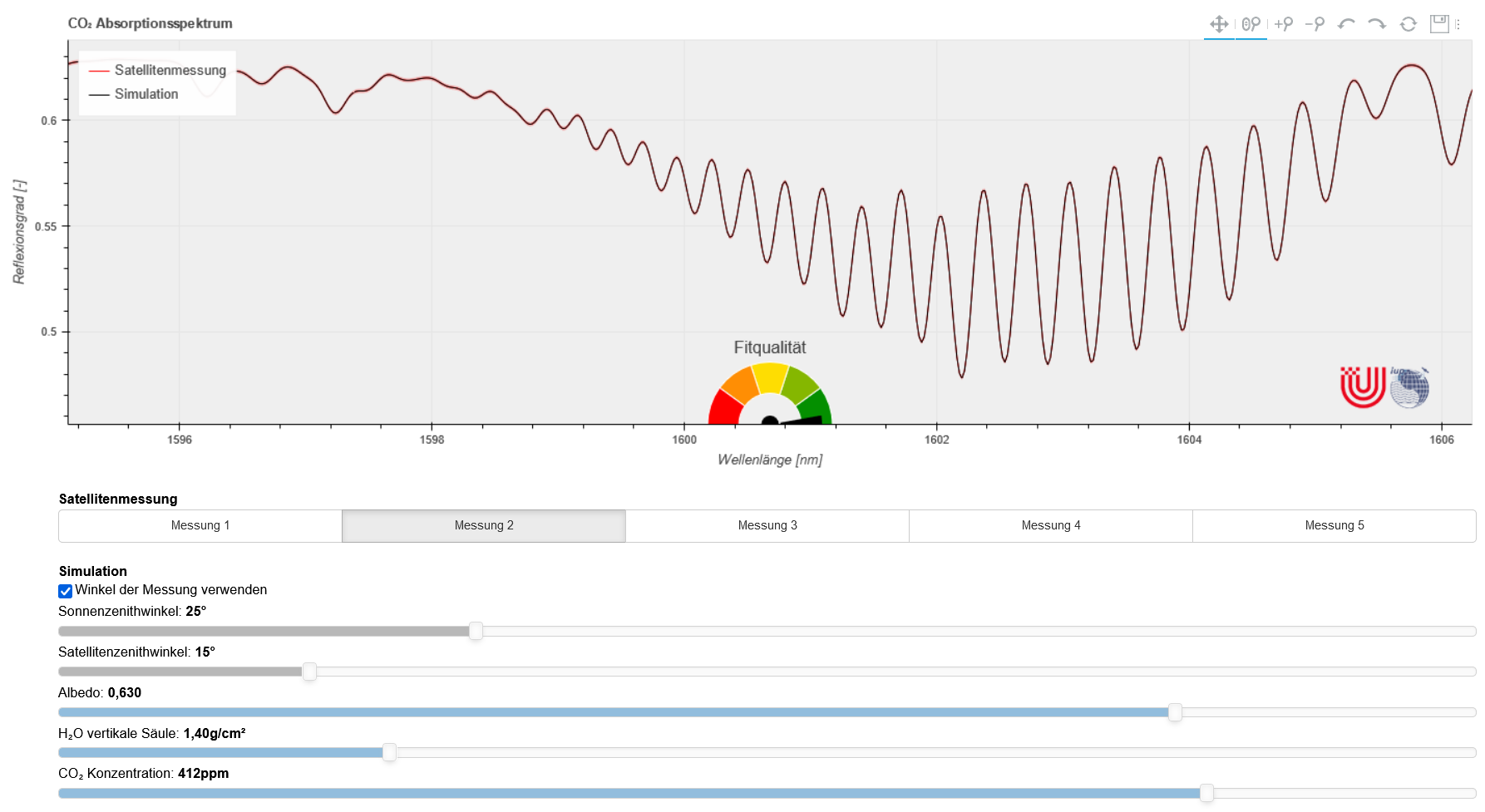 Eingestellte CO2-Konzentration
Aufgabe 1 (Anforderungsbereich: I+II)
Benenne die unbekannten Parameter, die für die Simulationen der Reflexionsspektren verwendet werden und beschreibe ihren Einfluss auf die Simulation.
https://fis.rub.de/klima/satelliten-messen-co2
Aufgabe 1 (Anforderungsbereich: I+II)
Benenne die unbekannten Parameter, die für die Simulationen der Reflexionsspektren verwendet werden und beschreibe ihren Einfluss auf die Simulation.

Albedo: Skalierung des gesamten Spektrums.H2O: Tiefe der H2O-Linien.CO2: Tiefe der CO2-Linien.
Lernziel: Grundlagen des Messprinzips.
Aufgabe 2 (Anforderungsbereich: III)
Entwickle und beschreibe ein Verfahren, mit dem Du das simulierte mit dem gemessenen Reflexionsspektrum in bestmögliche Übereinstimmung bringen kannst.
https://fis.rub.de/klima/satelliten-messen-co2
Aufgabe 2 (Anforderungsbereich: III)
Entwickle und beschreibe ein Verfahren, mit dem Du das simulierte mit dem gemessenen Reflexionsspektrum in bestmögliche Übereinstimmung bringen kannst.
Stelle die Albedo so ein, dass bestmögliche Übereinstimmung in den absorptionsfreien Bereichen entsteht.
Stelle die CO2-Konzentration so ein, dass bestmögliche Übereinstimmung in den nicht von Wasser beeinflussten Linien entsteht.
Stelle die Wasserdampfsäule so ein, dass bestmögliche Übereinstimmung in den Bereichen starker Absorption durch Wasserdampf entsteht. 
Prüfe, dass jede minimale Verstellung einer der drei Parameter zu einer schlechteren Fitqualität führt. Ist dies nicht der Fall beginne wieder bei 1).
Lernziel: Grundlagen des Messprinzips.
Aufgabe 3 (Anforderungsbereich: II+III)
Bestimme die unbekannten Eingabeparameter für Messung 2.
Diskutiere, warum es sich um eine Messung über der Sahara handeln könnte.
https://fis.rub.de/klima/satelliten-messen-co2
Aufgabe 3 (Anforderungsbereich: II+III)
Bestimme die unbekannten Eingabeparameter für Messung 2.
Diskutiere, warum es sich um eine Messung über der Sahara handeln könnte.
Albedo = 0.630H2O = 1.40g/cm2CO2 = 412ppm
Wüsten haben einen rel. hohen Reflexionsgrad (Albedo).
Lernziel: Grundlagen des Messprinzips und Interpretation von Ergebnissen.
Wesentliche Erkenntnisse
Man kann mit optischen Methoden berührungslos aus der Entfernung (Fernerkundung) etwas über die Zusammensetzung der Atmosphäre lernen.
Einblicke in spektroskopische Messungen und Absorptionsstrukturenvon Gasen.
Das vorgestellte Messprinzip eignet sich nicht nur für die satellitengestützte Fernerkundung von CO2, sondern kann und wird auch für andere Gase und Beobachtungsgeometrien eingesetzt.
Verwandte Verfahren finden auch in vielen andere Bereichen Anwendung, z.B. bei der nicht invasiven Bestimmung der Sauerstoffsättigung des Blutes mit einem Pulsoxymeter.